Комитет по ВИЧ и ТБ КСОЗ при КМ КР
г. Бишкек, 28 января 2025 г.
Деятельность Комитета КСОЗ
С утверждением нового Положения о Комитете КСОЗ от 6 октября 2023 года был обновлен основной состав членов Комитета. Комитет состоит из 21 члена:
от государственного сектора – 11 членов;
от негосударственного сектора (некоммерческие организации (далее НКО), сообществ – 7 и международные организации - 3) – 10 членов.
 В силу определенных объективных и субъективных причин в 2024 году были организованы перевыборы кандидатов в члены Комитета в негосударственном секторе.
Хронология проведения выборов представителей гражданского общества.
22 августа 2024 года состоялась расширенная рабочая встреча НКО и сообществ о проведении выборов в Комитете КСОЗ.
По результатам расширенной встречи было принято решение: 
  1) о проведении Национального форума по проведению выборов представителей гражданского сектора в Комитет КСОЗ в офлайн режиме.
  2) Сформирована рабочая группа по внесению изменений в действующее Положение о выборах представителей гражданского сектора в Комитет КСОЗ.
  3) Сформирован организационный комитет (далее Оргкомитет) Форума.
4 октября 2024 года прошла первая встреча Оргкомитета для обсуждения организационных вопросов по проведению выборов Форума представителей гражданского общества в состав Комитета КСОЗ.
17 октября 2024 года состоялась рабочая встреча Оргкомитета, мандатной комиссии и независимых наблюдателей, где были обсуждены организационные вопросы, а также были определены члены мандатной комиссии и независимых наблюдателей.
Дата проведения Форума была определена 21 ноября 2024 года.
21 октября 2024 года состоялась встреча Оргкомитета, мандатной комиссии и независимых наблюдателей по вскрытию заявок и утверждению делегатов на Форум. 
Было заявлено 155 делегатов, которые были одобрены для участия на Форуме.
18 ноября 2024 года состоялась последняя встреча Оргкомитета, мандатной комиссии и независимых наблюдателей для обсуждения организационных вопросов по проведению выборов.
21 ноября 2024 года прошли выборы гражданского общества.
По завершению выборов были выбраны 7 основных членов и 7 альтернатов Комитета от сообществ: ЛЖВ, ТБ, мигранты/молодежь, дети/женщины, ЛУИН, СР, НПО, а также был выбран представитель сообществ в КСОЗ.
20 января 2025 года прошло заседание КСОЗ, на котором новые члены и альтернаты Комитета КСОЗ, а также представитель КСОЗ от гражданского общества Бектемисова М. были утверждены членами КСОЗ;
Решение КСОЗ
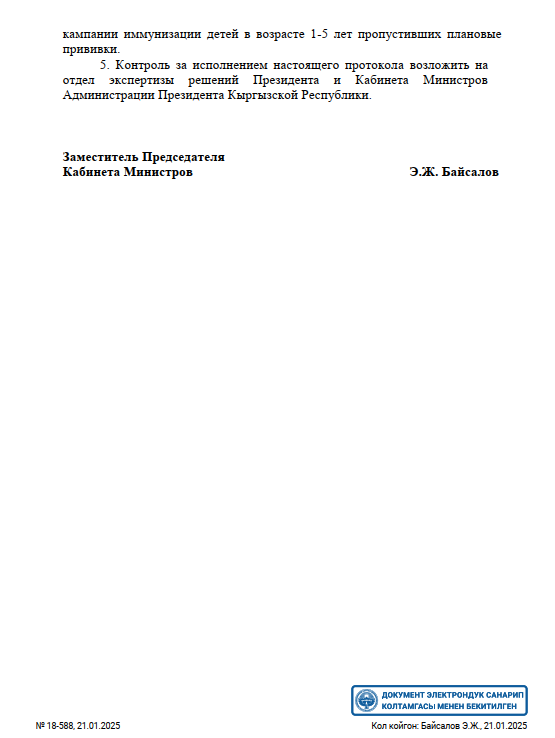 Утвержденный состав Комитета от гражданского сообщества на КСОЗ:
Комитет КСОЗ
Комитет КСОЗ является координационной площадкой, осуществляющей свою деятельность на общественных началах, созданной для осуществления координации и оптимизации деятельности министерств, государственных комитетов, административных ведомств, местных государственных администраций, органов местного самоуправления, международных, коммерческих и некоммерческих организаций, средств массовой информации и гражданского сектора, а также других юридических лиц, независимо от форм собственности, вовлеченных в мероприятия по борьбе с ВИЧ/СПИДом, туберкулезом и малярией.
Комитет КСОЗ:
вносит предложения в КСОЗ по составу Комитета;
выбирает для последующего одобрения КСОЗ одну или несколько организаций, которые способны осуществлять функции основного получателя гранта;
Инициирует решение по заявкам на получение финансирования международных организаций;
контролирует выполнение мероприятий и реализацию программ ОП и субполучателями согласно заявке страны;
осуществляет надзор за использованием всех средств международных организаций и за качеством реализуемых мероприятий согласно разработанному «Плану надзора»;
регулярно и при необходимости внепланово заслушивает отчеты ОП и субполучателей;
Рекомендует изменения в планы реализации программ и приоритетность финансирования компонентов программ;
рекомендует ОП поменять основных субполучателей;
рекомендует международным организациям поменять основных получателей;
проводит стратегический мониторинг реализуемых программ по заболеваниям, финансируемых международными организациями, и другими источниками на территории всей страны;
оценивает эффективность этих программ, включая эффективность работы ОП и/или получателей;
предоставляет на рассмотрение заявку о продолжении финансирования до истечения срока действия изначально одобренного финансирования;
обеспечивает связь и согласованность между проектами, финансируемыми другими программами в области здравоохранения и социальной поддержки;
перенаправляет или перераспределяет финансовые средства в рамках выделенных стране грантов, если того требуют изменившиеся условия или потребности.
6 обязательных требований к Комитету КСОЗ
Координировать разработку всех запросов  на финансирование с применением прозрачных документальных процедур с участием широкого круга заинтересованных сторон, включая членов и не членов Комитета, в процессе сбора и оценки предложений для включения в запрос. Четко документировать работу по обеспечению  участия основных  затронутых групп населения в подготовке  запросов  на финансирование, включая группы населения, подверженные наибольшему риску.
Предложить одного или нескольких кандидатов на роль  ОП при представлении запроса на финансирование. Документально оформить прозрачные процедуры выдвижения новых и действующих ОП на основе четко определенных и объективных критериев, включая конфликт интересов.
Предоставить  и  строго выполнять план надзора за использованием всего объема финансирования. План должен содержать подробное описание мероприятий по надзору и путей привлечения к надзорной деятельности исполнителей программы, включая членов и не членов Комитета, в частности представителей неправительственных избирательных групп и людей, живущих с заболеваниями и/или затронутых заболеваниями.
6 обязательных требований к Комитету КСОЗ
4. Комитет КСОЗ должен подтвердить представленность в Комитете людей, живущих с ВИЧ, и людей, представляющих людей, живущих с ВИЧ; а также людей, затронутых* и представляющих людей с туберкулезом и малярией, а также людей, входящих в основные затронутые группы населения****, и представляющих основные затронутые группы населения, с учетом эпидемиологической обстановки, прав человека и гендерных аспектов.
5. Члены Комитета, представляющие неправительственные избирательные группы, должны избираться своими избирательными группами на основе документальных и прозрачных процедур, разработанных каждой избирательной группой.
6. Разработать и опубликовать политику управления конфликтами интересов, применяемую ко всем членам Комитета и ко всем функциям Комитета.
При Комитете действуют два рабочих сектора: 
сектор по подготовке заявок, мобилизации ресурсов, гармонизации;
сектор по осуществлению контроля за расходованием средств грантов международных и донорских организаций, осуществлением программ и результатами их внедрения. 
Секторы Комитета КСОЗ формируются из членов Комитета КСОЗ на добровольной основе в соответствии с их профессиональным опытом и сферой знаний. Все члены Комитета КСОЗ входят в один из профильных секторов.
В деятельности секторов могут участвовать привлеченные эксперты.
Сектор по подготовке заявок, мобилизации ресурсов и гармонизации осуществляет:
подготовку страновых заявок для подачи в Глобальный Фонд и другие донорские организации;
мобилизацию ресурсов для осуществления функций Комитета КСОЗ;
гармонизацию проектов, финансируемых Глобальным Фондом с проектами других партнеров.
Cектор по осуществлению контроля за расходованием средств грантов международных и донорских организаций, осуществлением программ и результатами их внедрения
разрабатывает инструменты, график, план для проведения мониторинга и надзора, а также оценки реализации мероприятий, финансируемых из средств Глобального фонда;
основной принцип надзора заключается в обеспечении рационального и эффективного использования ресурсов — финансовых и кадровых — на пользу конкретной стране.
Деятельность Секретариата Комитета КСОЗ
Согласно Положению о Комитете КСОЗ от 6 октября 2023 года п.4.23 23. техническую работу Комитета выполняет Секретариат.
Секретариат выполняет следующие функции:
 техническая поддержка и логистика 
 обеспечение членов Комитета материалами;
 согласование  и  утверждение  повестки  заседаний  Комитета КСОЗ;
 ежегодное формирование отчета о деятельности Комитета КСОЗ;
 обеспечение деятельности секторов по управлению любыми потенциальными конфликтами интересов, по этике, по подготовке заявок, по надзору.
Деятельность фидуциарного органа Комитета КСОЗ
Фидуциарным органом Комитета КСОЗ является ОО НОКП КР;
НОКП КР имеет отдельное Соглашение с Глобальным Фондом на администрирование бюджета Секретариата Комитета КСОЗ;
Бюджет Секретариата определяется Глобальным Фондом и утверждается на 3 года, к выделенному гранту в КР не имеет отношения.
Благодарю за внимание!